WRA (UK) Congress 2018
Matthew Clarke MBA BEng Ceng MIET MCMI  
Technical Director
Intelligent Mobility
SNC-Lavalin’s Atkins business

Thursday 15 November 2018
CONTENTSBackgroundThe FutureUncertaintiesScenariosTechnologies2025 Trends2040 TrendsSummary
2
“Technology is stuff that doesn’t work yet.”Bran Ferren(popularised by Douglas Adams)
3
The Future
Will look different from today; 
Contains unknowns or uncertainties (innovations, rate of change, timings);
Includes elements not easily included in predictive models.
However, Looking ahead provides;
Clarification of timelines to decision points;
Avoidance of unnecessary early investment;
Direction and opportunities for planning;
The foundations for future customer satisfaction.
Scenarios
Two meta-uncertainties framed as axes to create a 2x2 matrix;
“Deployment” 
Lower than expected vs. higher than expected application of technology. 
“Consumption” 
Individualistic (tailored) vs collective (universal) extremes of transport usage.
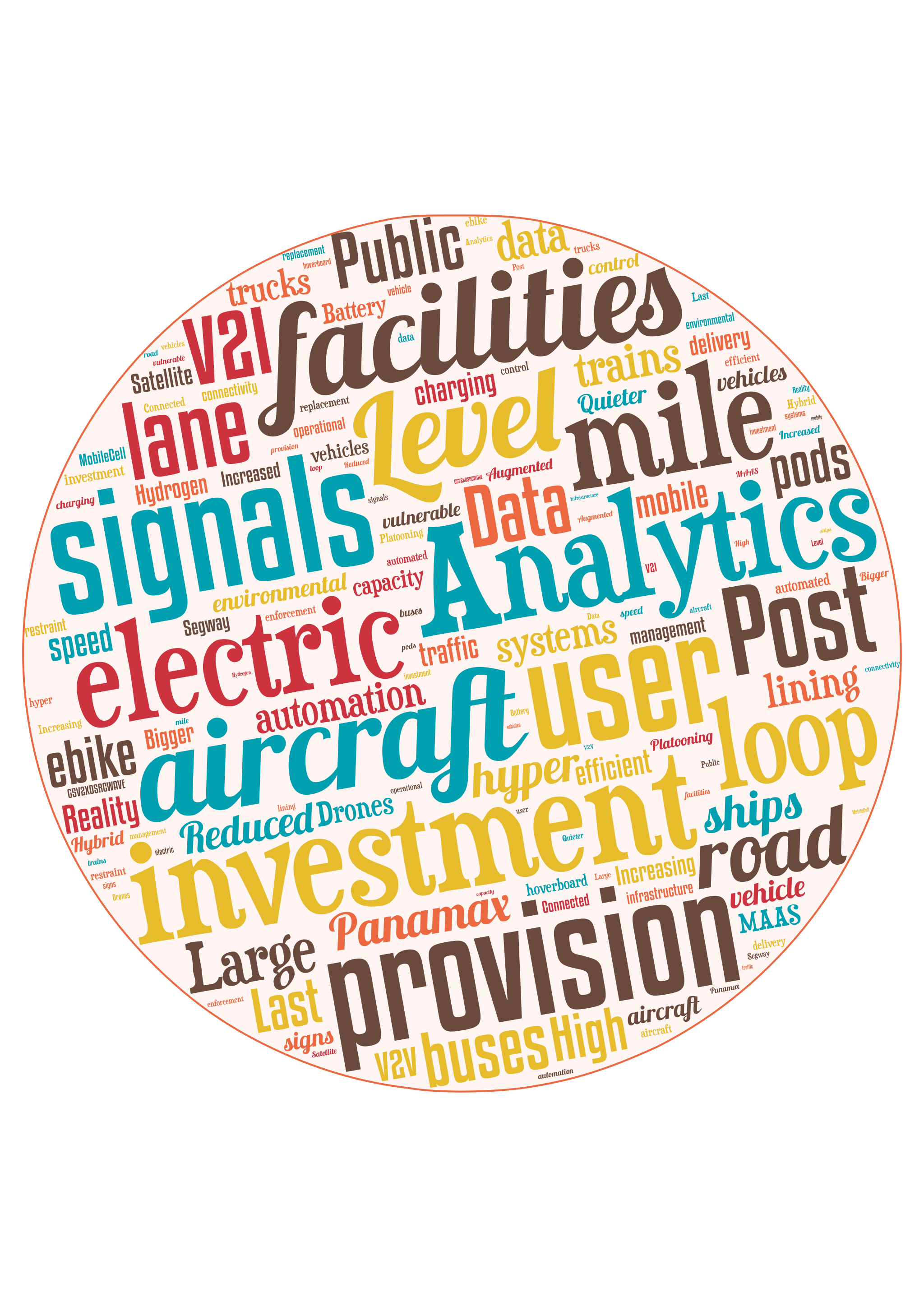 Technologies
Truck platooning 
Trials complete
Some deployment.

ULEVs
Commonly available (possibly the majority of new vehicles), 
Most vehicles in the population will be ICVs.

MaaS pods 
Trials and early deployments will be ongoing.
2025 Vehicle trends
Connected Vehicles; 
Viability demonstrated
Early deployments
Some corridors equipped

Last mile automation
Services will be developing
Limited initial deployments

Level 4 and 5 autonomy 
Trials underway
Some early products available.
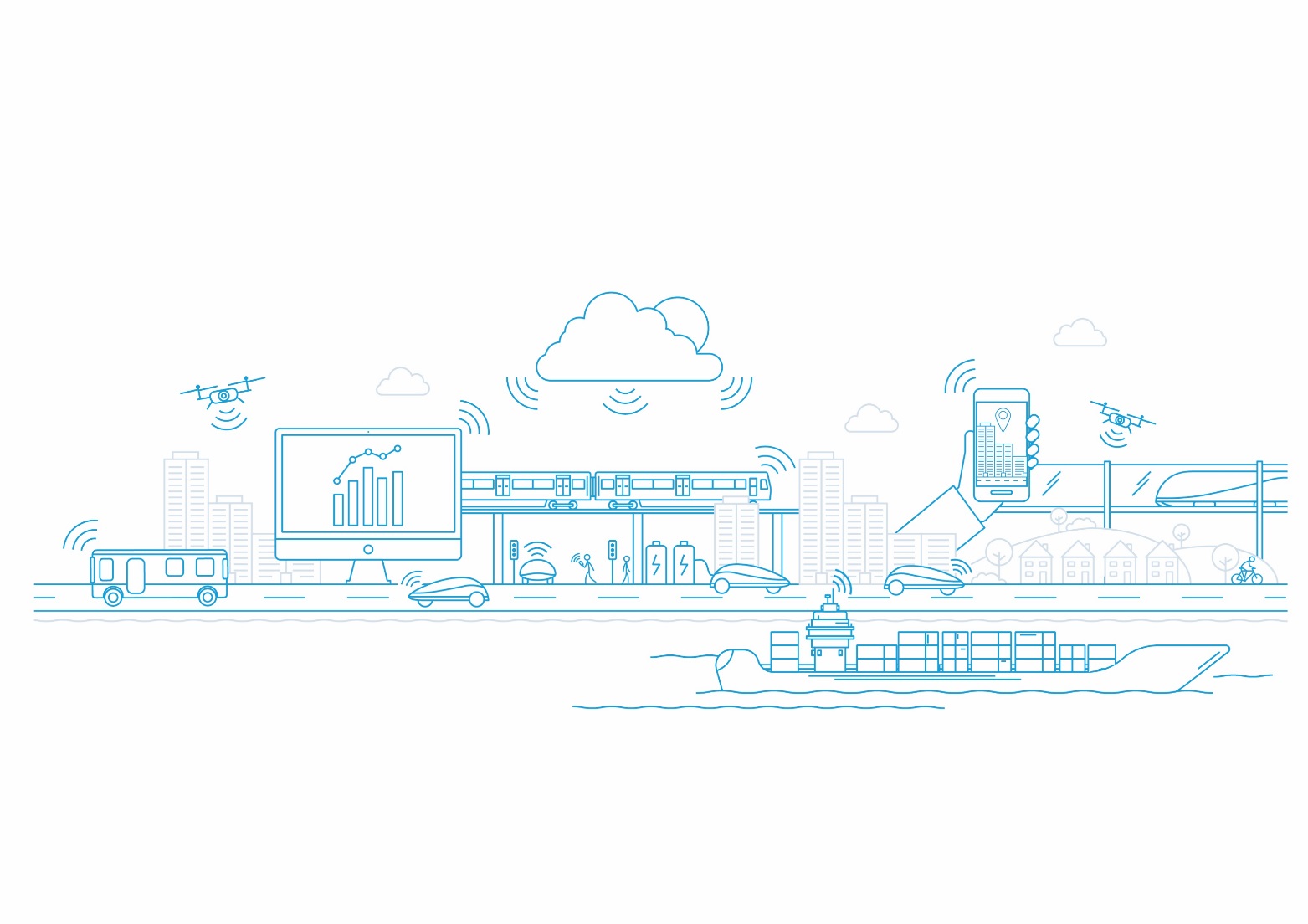 Change Footer here: Insert > Header and Footer (delete if none)
7
[Speaker Notes: Select Technology area (e.g. CAV, EV, V2X, Drones, Data Analytics);
Identify possible Intervention (e.g. prototype, regulation, standards, trials, infrastructure investment);
Establish criteria (e.g. desirability, practicability, value);
Rate technology against criteria;
Create comparative assessment of intervention;]
2025 Infrastructure trends
Network Operations;
No significant reduction in costs for
enforcement technology, 
operational management, 
environmental monitoring, 
signing, 
lining, 
vehicle restraint systems, 
traffic signals
lane and speed control.
EV charging infrastructure 
Developing (with gaps)

Dynamic EV charging
Trials performed
Early deployments.

Hydrogen distribution;
Limited

Battery exchange 
Some deployments
Specific energy increasing.
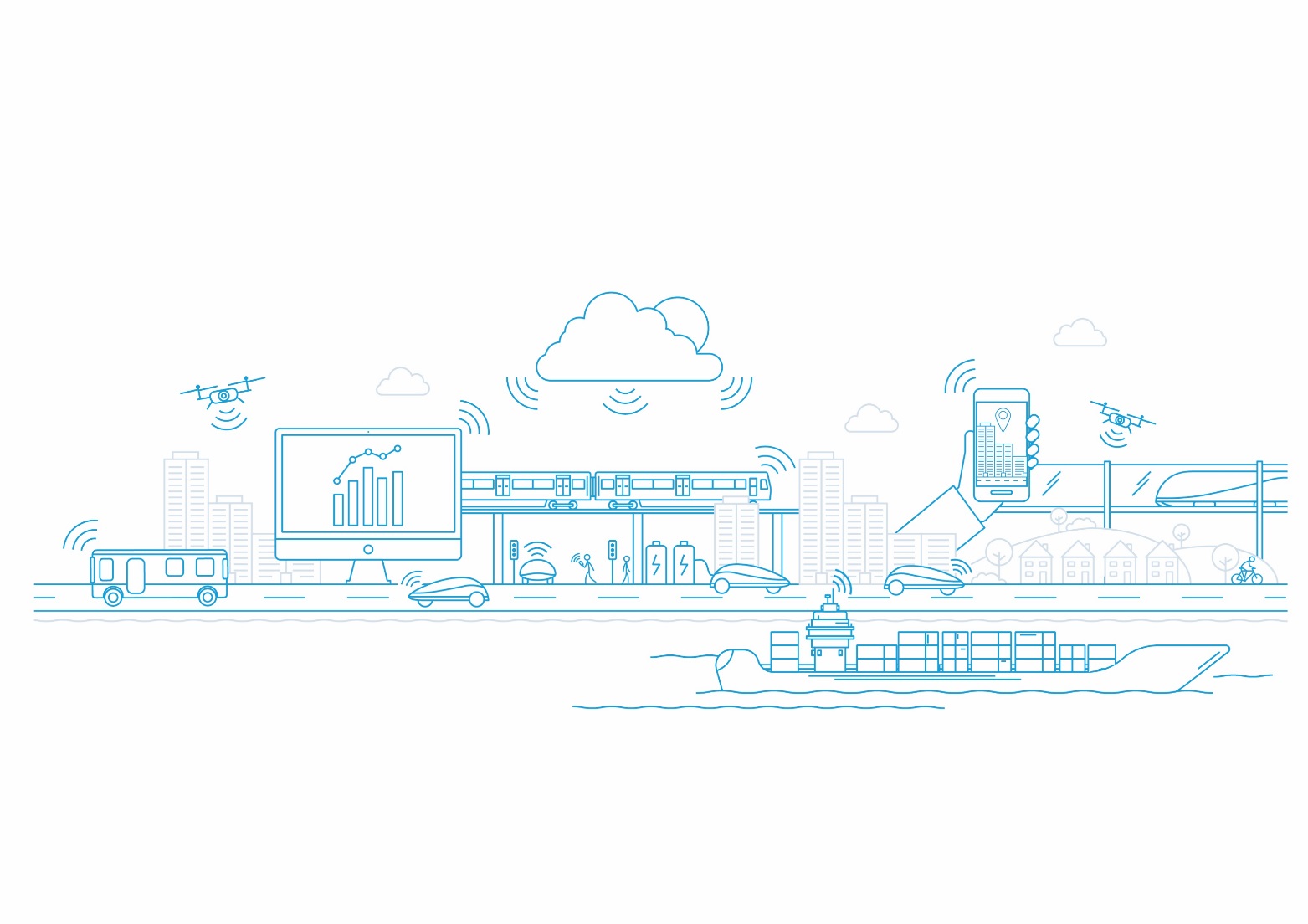 Change Footer here: Insert > Header and Footer (delete if none)
8
2025 Comms trends
Satellite services will be available.

Mobile apps and services 
Widely available (e.g. to provide travel information ecall services).
G5/V2X/DSRC/WAVE connectivity;
Increasing
Possibly covering urban areas and some of the interurban network.

Communications services 
Public sector where private sector business case is weak

V2V and V2I technology
Trials will have demonstrated viability
Some early deployments.
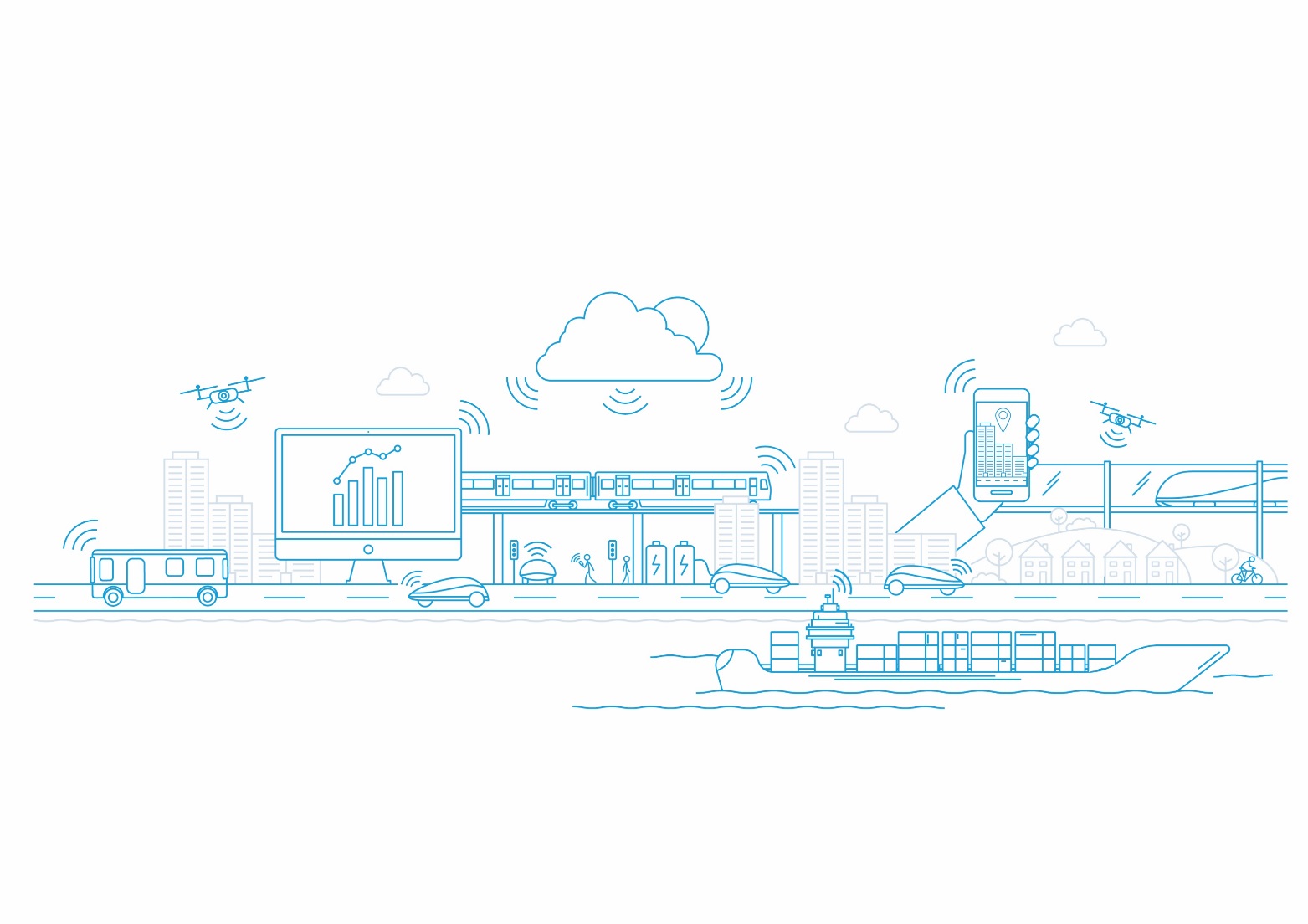 Change Footer here: Insert > Header and Footer (delete if none)
9
2025 External trends
Hyperloop
There will be no significant deployment
Early concepts under trial. 

Augmented reality
Developing
Aligned with CAVs.
Drone delivery
Technology trials undertaken.
Early commercial trials underway.

Aircraft 
Increasing capacity.
Reduced noise.
Increased efficiency.

Ships
increasing in size.

Big data 
Solutions available for large urban areas and the trunk network.
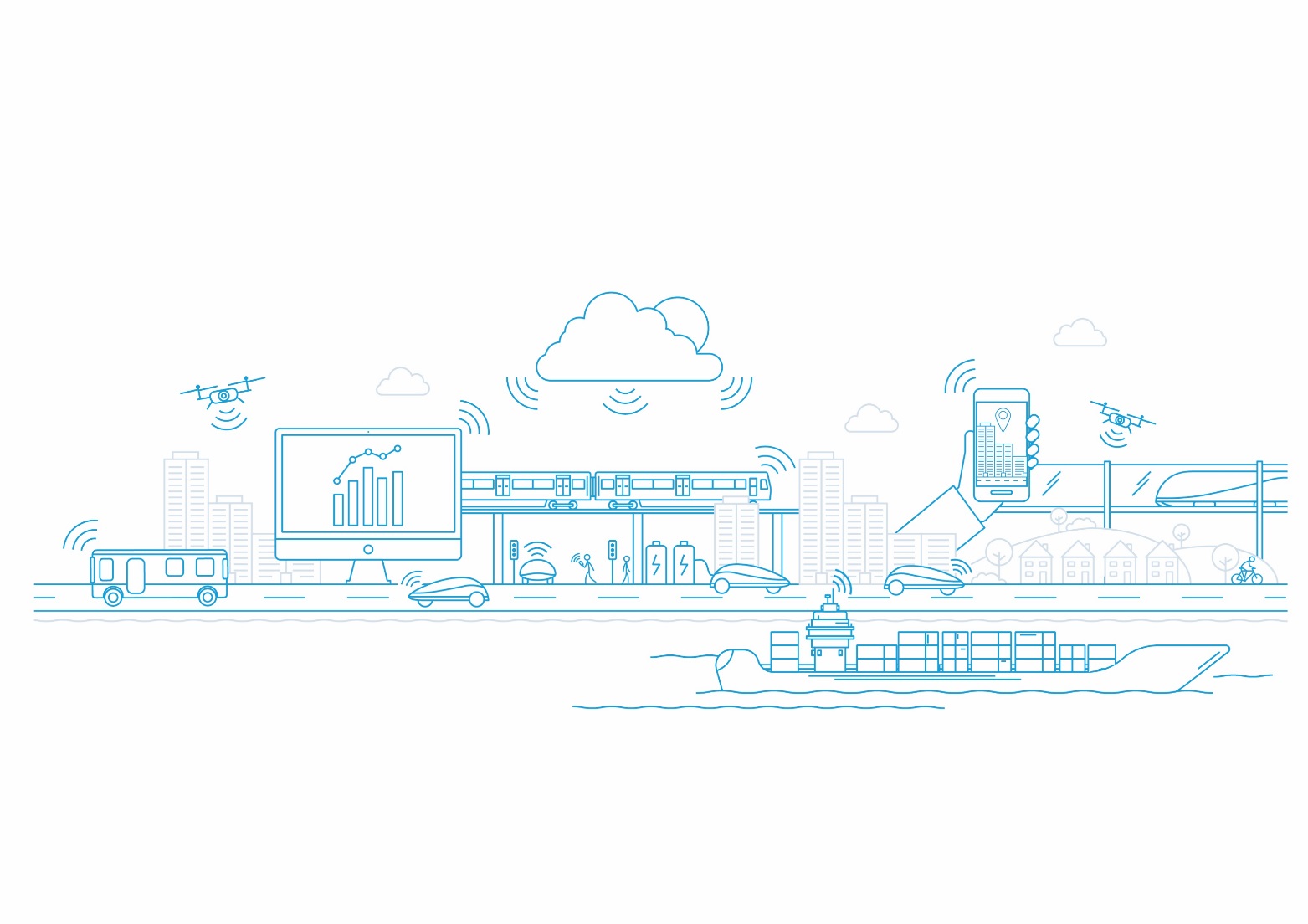 Change Footer here: Insert > Header and Footer (delete if none)
10
2040 Vehicle trends
PHEVs 
Available for specialist vehicles only.

EVs
Ubiquitous, except for HGVs.

FCEVs 
Common, but not universal.

MaaS pods
Ubiquitous.
Connected vehicles 
Commonplace
Services and apps developing

Last mile automation services 
Common and unseen.

Autonomous vehicles 
Commonly available 
A significant proportion of the vehicle fleet.
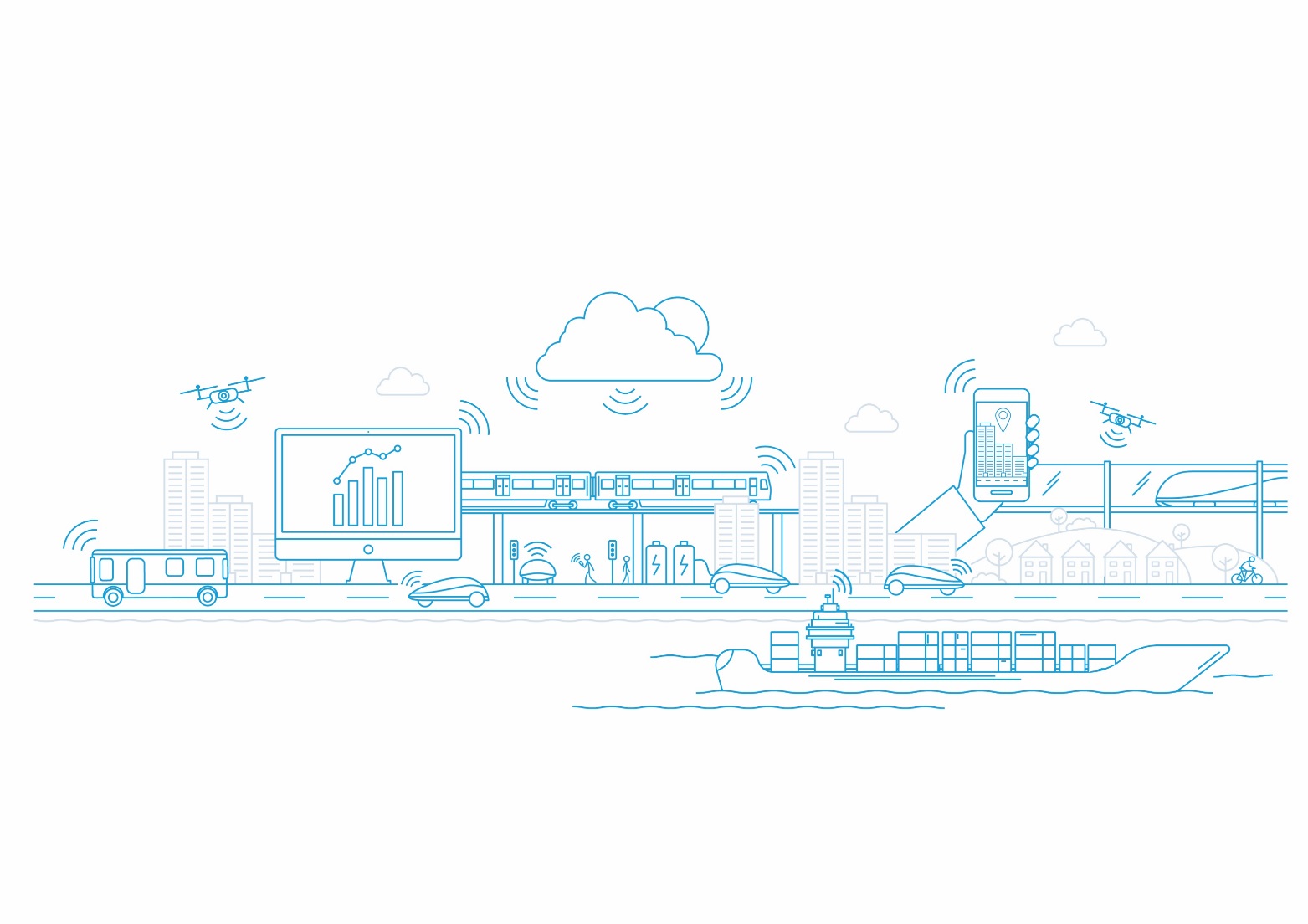 Change Footer here: Insert > Header and Footer (delete if none)
11
2040 Infrastructure trends
Network Operations;
Reduction in costs for
enforcement technology, 
operational management, 
environmental monitoring, 
signing, 
lining, 
vehicle restraint systems, 
traffic signals
lane and speed control.
EV charging infrastructure 
Commonplace.

HGV dynamic EV charging
Some highways equipped for trials

Hydrogen distribution network
Available.

Battery exchange 
Widespread (if specific energy).
 
Walking and cycling
Infrastructure managed to meet the needs.
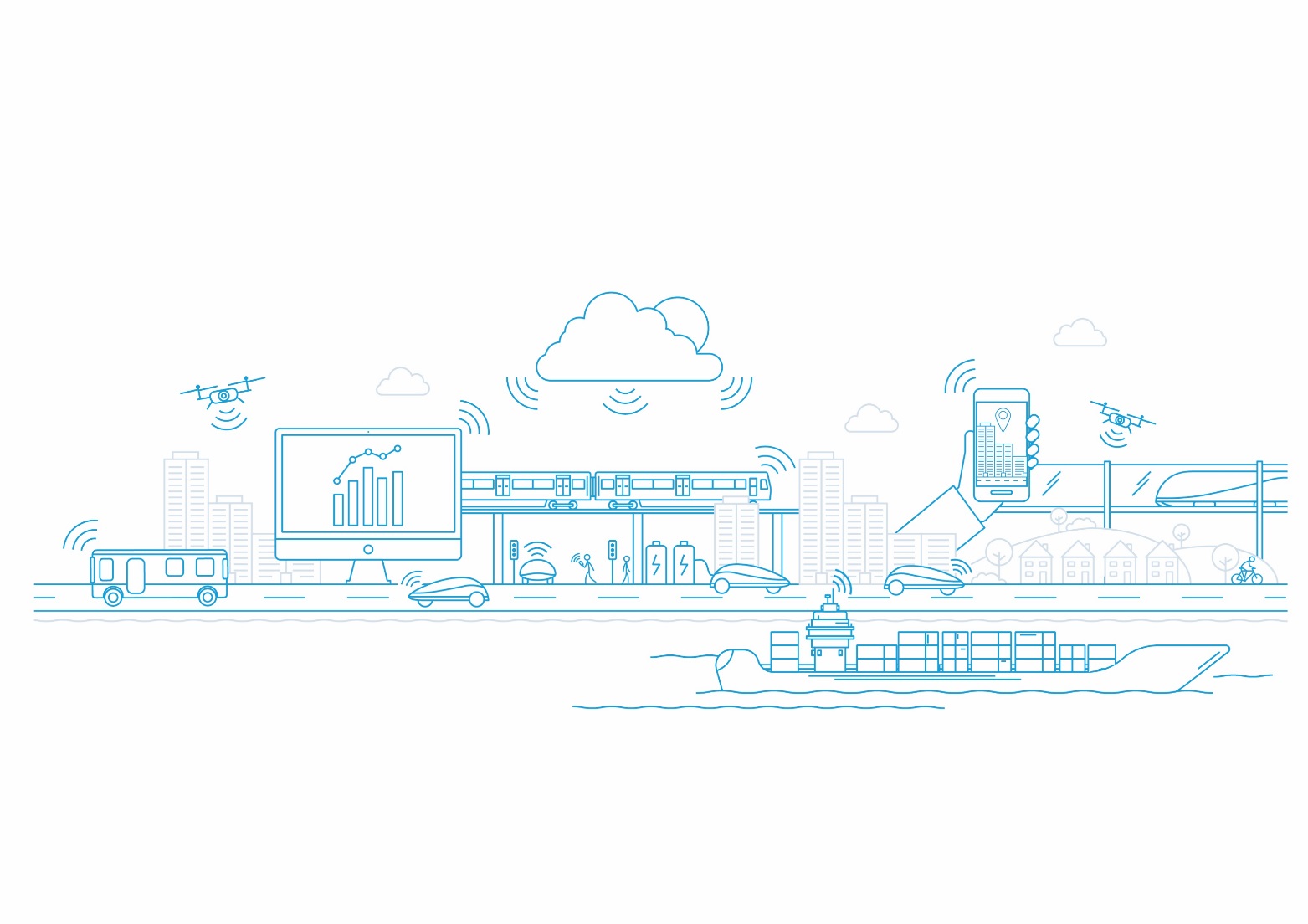 Change Footer here: Insert > Header and Footer (delete if none)
12
2040 Comms trends
Satellite services will be ubiquitous.

Mobile apps and services 
Everyday availability.
G5/V2X/DSRC/WAVE connectivity;
Universally available.

Communications services 
Delivered by private sector.

V2V and V2I technology
Commonplace.
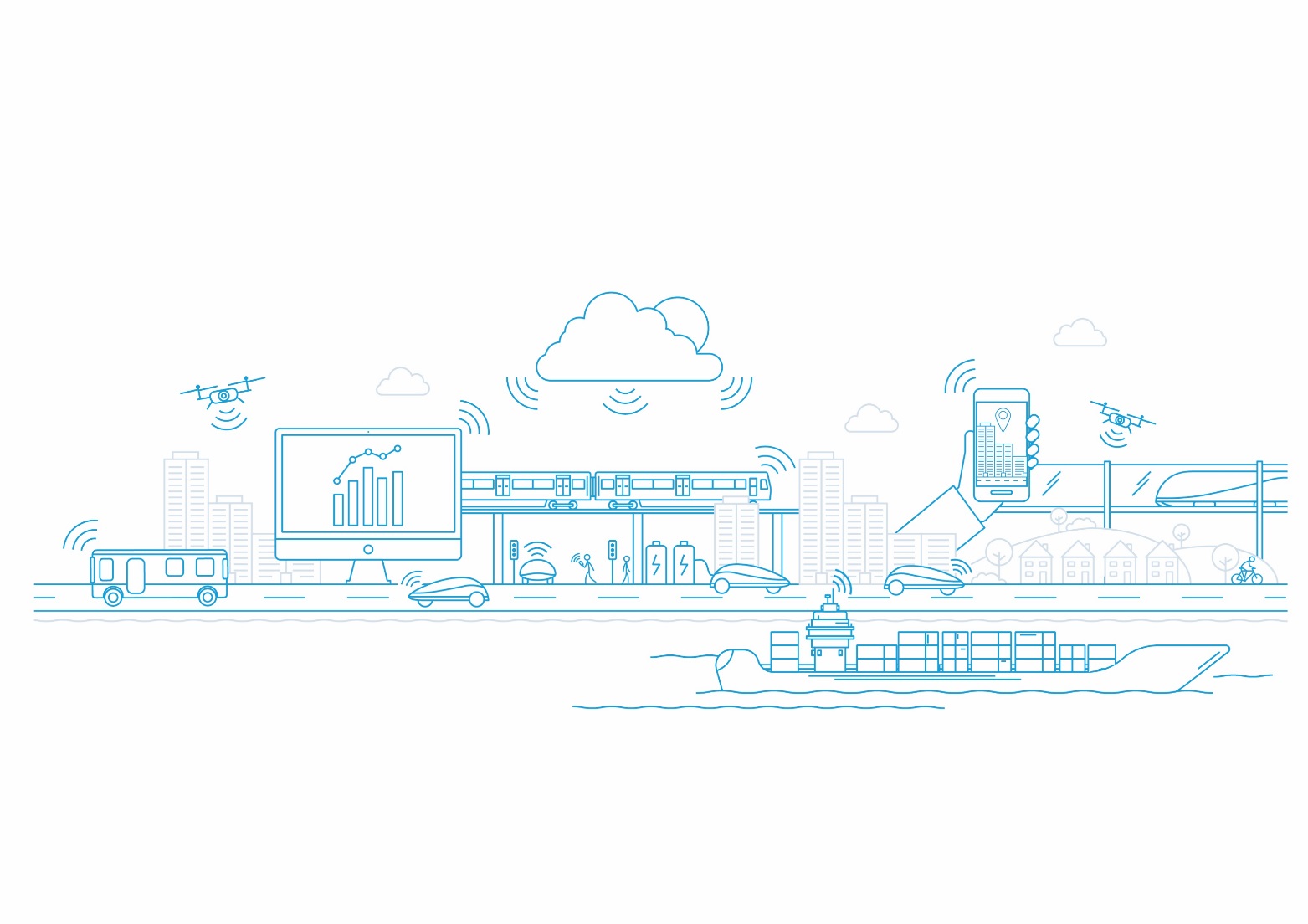 Change Footer here: Insert > Header and Footer (delete if none)
13
2040 External trends
Hyperloop
Early deployments underway (business case dependant)

Augmented reality
Part of CAV deployment.
Drone delivery
Commonly available
Heavily regulated

Aircraft 
Efficient
Quiet
Some electric aircraft

Ships
”Panamax” ships common

Big data 
Commonplace
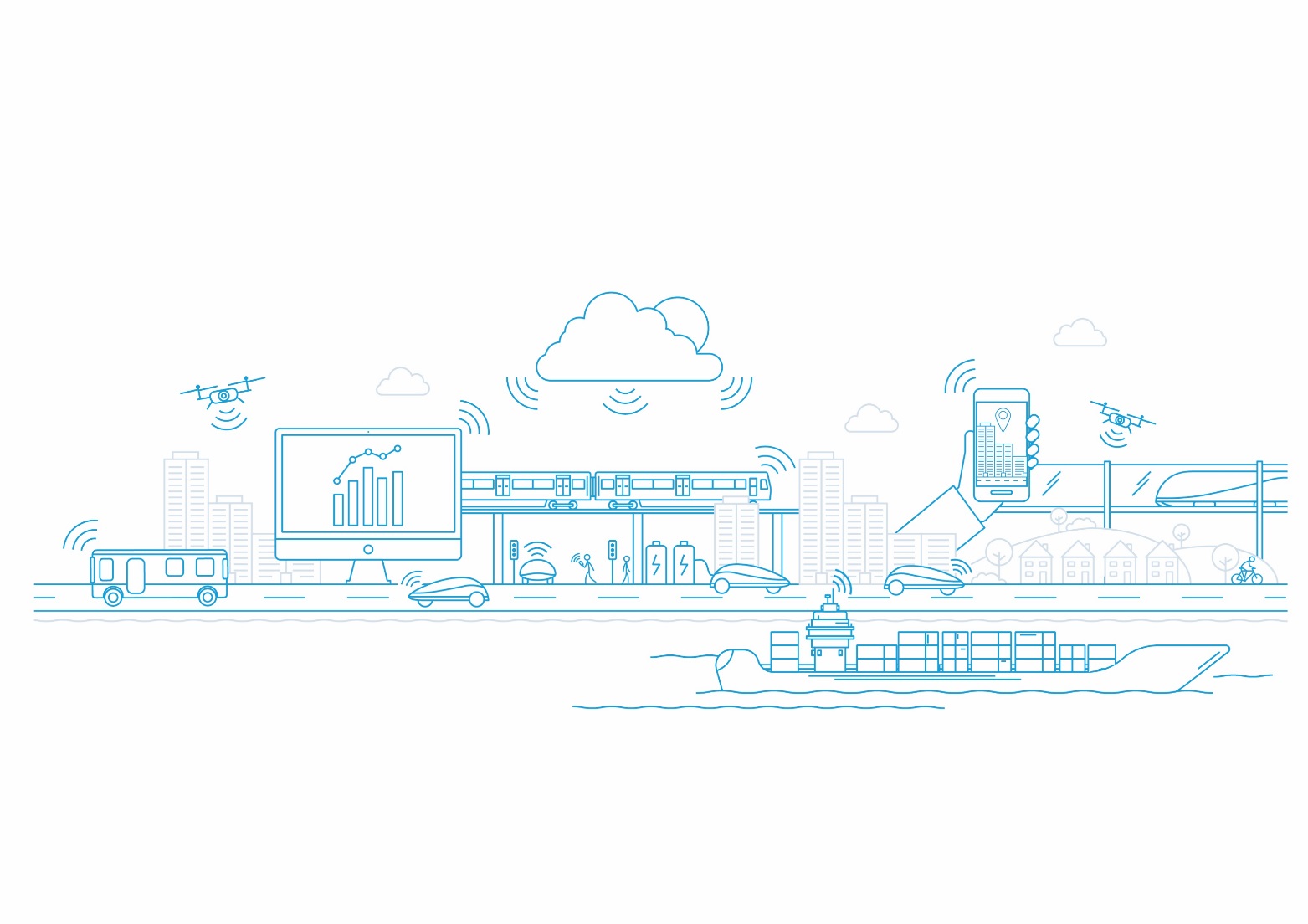 Change Footer here: Insert > Header and Footer (delete if none)
14
Summary
ULEVs
Gaps in EV charging infrastructure 
Energy production/distribution requires investment
Markets to develop
Technology trend impacts (specific energy)
New vehicle majority EV in 2025
EV dominates fleet by 2040
HGVs require alternative solution (e.g. dynamic charging)
Hydrogen production/distribution requires investment.
Integration of Energy and Transport
Connected Vehicles
Standards for provision to be developed 
Services to meet customer and operational needs
Timing and rate of growth unclear.
Expected to be ubiquitous by 2040.
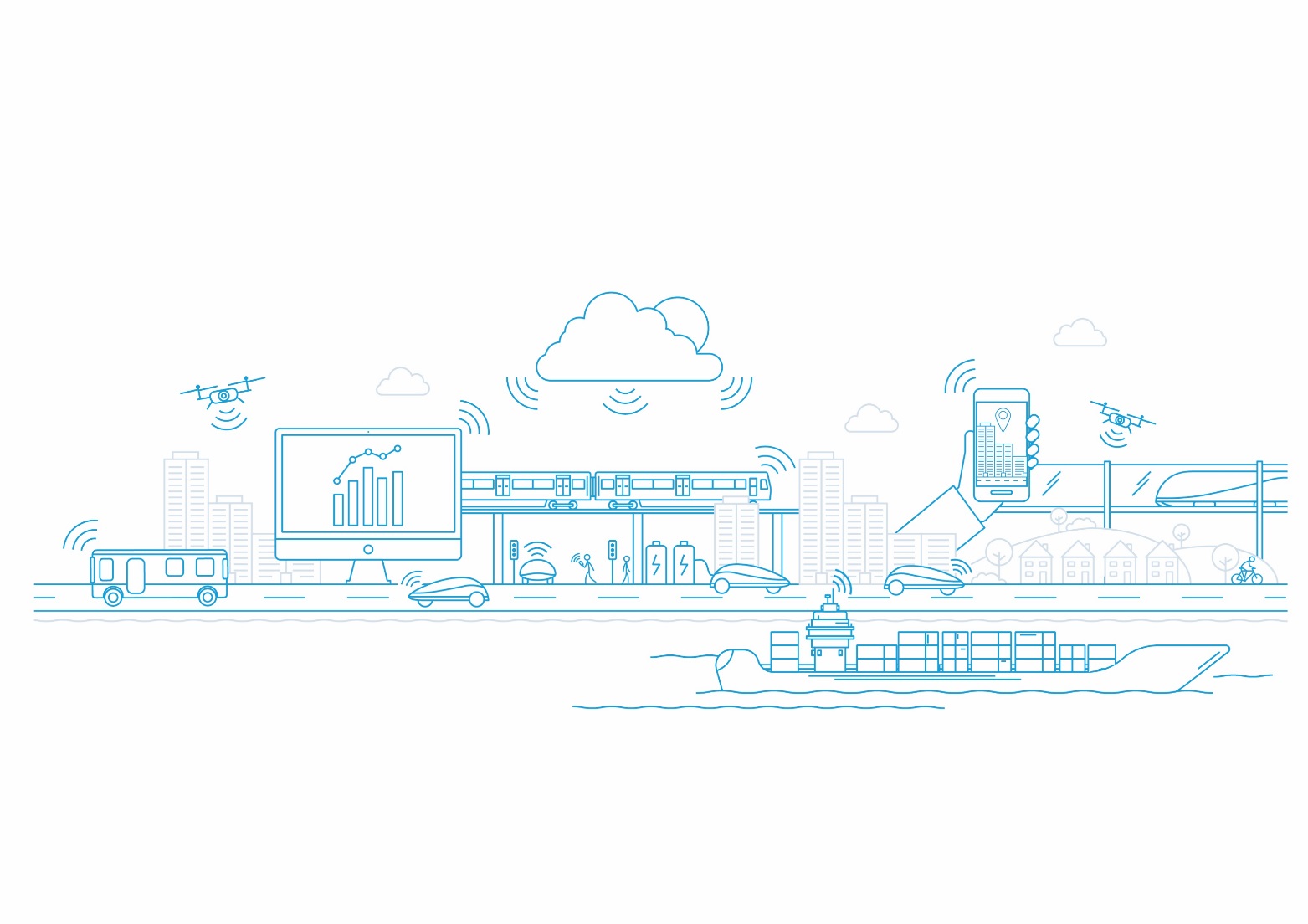 Change Footer here: Insert > Header and Footer (delete if none)
15
Summary
Autonomous Vehicles
Trials will progress through to at least 2025.
Early Level 4/5 deployments from 2025.
Becoming “normal” in 2025 for restricted environments (e.g. agriculture, ports, airports, warehousing).
Some early specialist applications (e.g. last mile delivery, truck platooning – depending on approvals).
Commonplace by 2040 (ubiquity dependant on public acceptance).
Data Analytics
Standards for data quality to be developed 
Big data integrated into CAV provision from 2025.
Integration of Energy and Transport Networks (trials from 2025)
Don’t Panic!
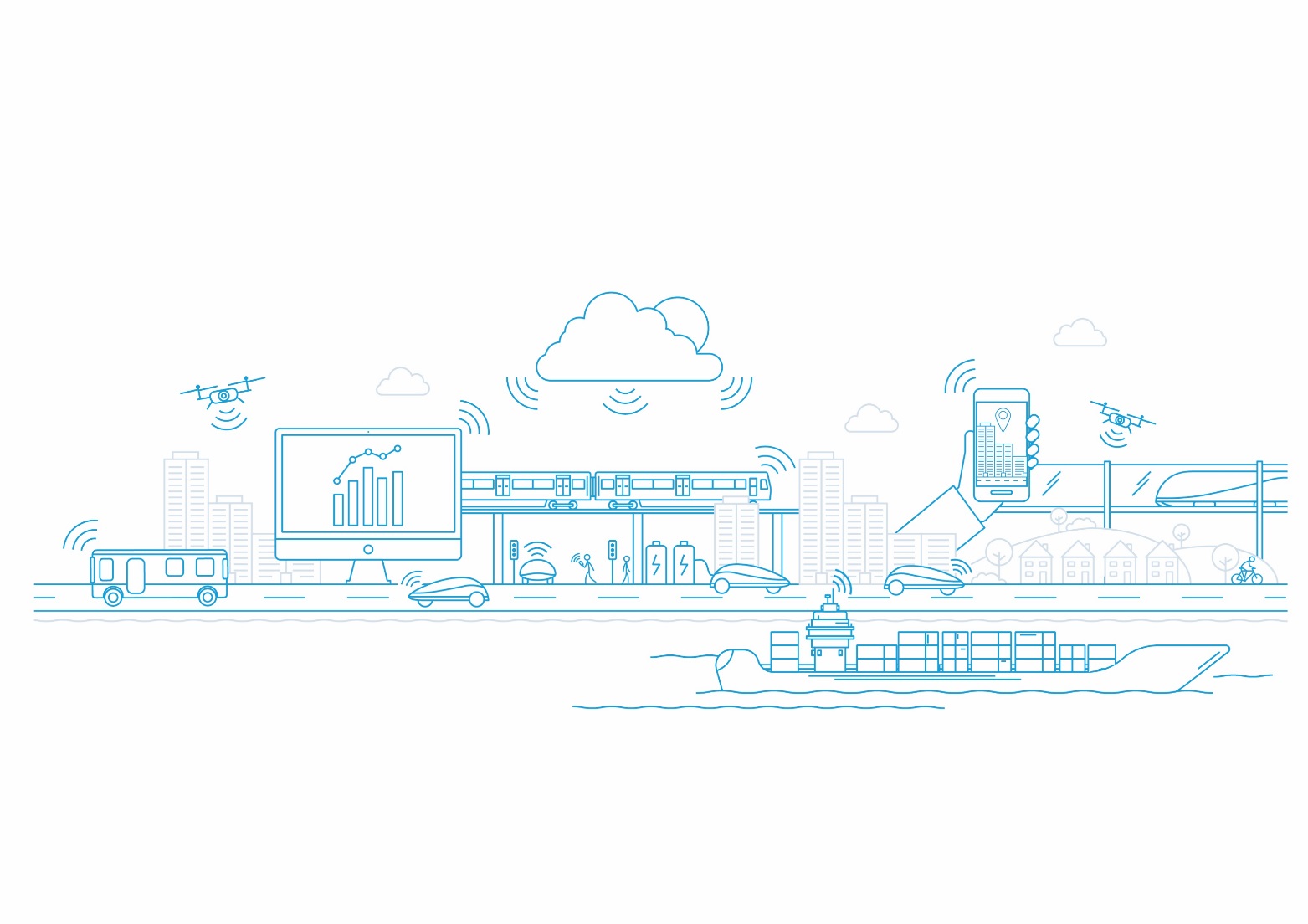 Change Footer here: Insert > Header and Footer (delete if none)
16
Thank you
Visit our hub: www.atkinsglobal.com/im
Matthew Clarke
Technical Director
Intelligent Mobility
SNC-Lavalin’s Atkins business
Matthew.Clarke@atkinsglobal.com
© Copyright: Atkins 2018
17